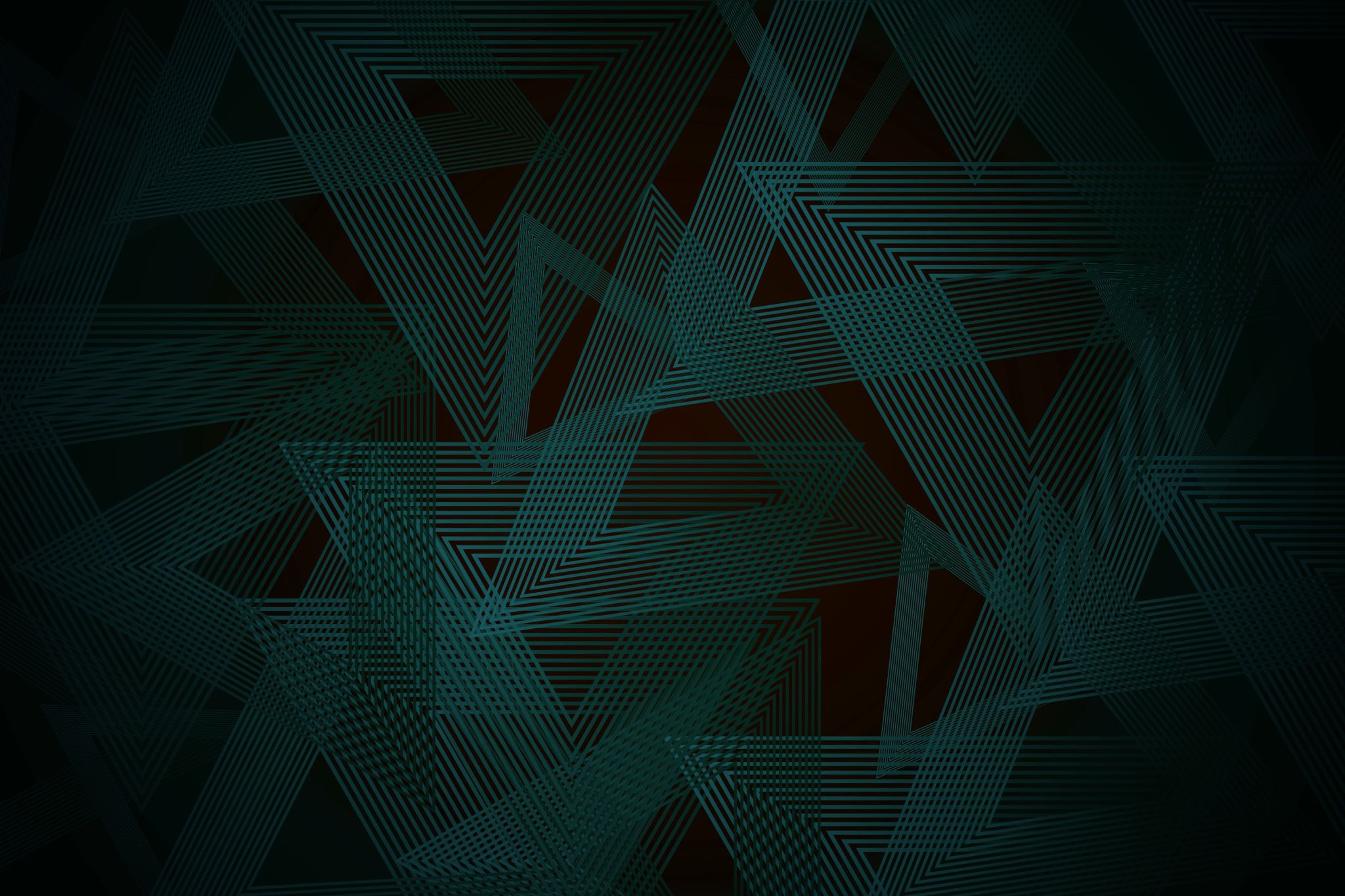 Recortes étnicos e institucionais dos impactos da Pandemia da Covid-19
Assis da Costa Oliveira
Universidade Federal do Pará
Impactos sociais da pandemia nas crianças e adolescentes de povos e comunidades tradicionais
Impactos sociais da pandemia nas crianças e adolescentes de povos e comunidades tradicionais
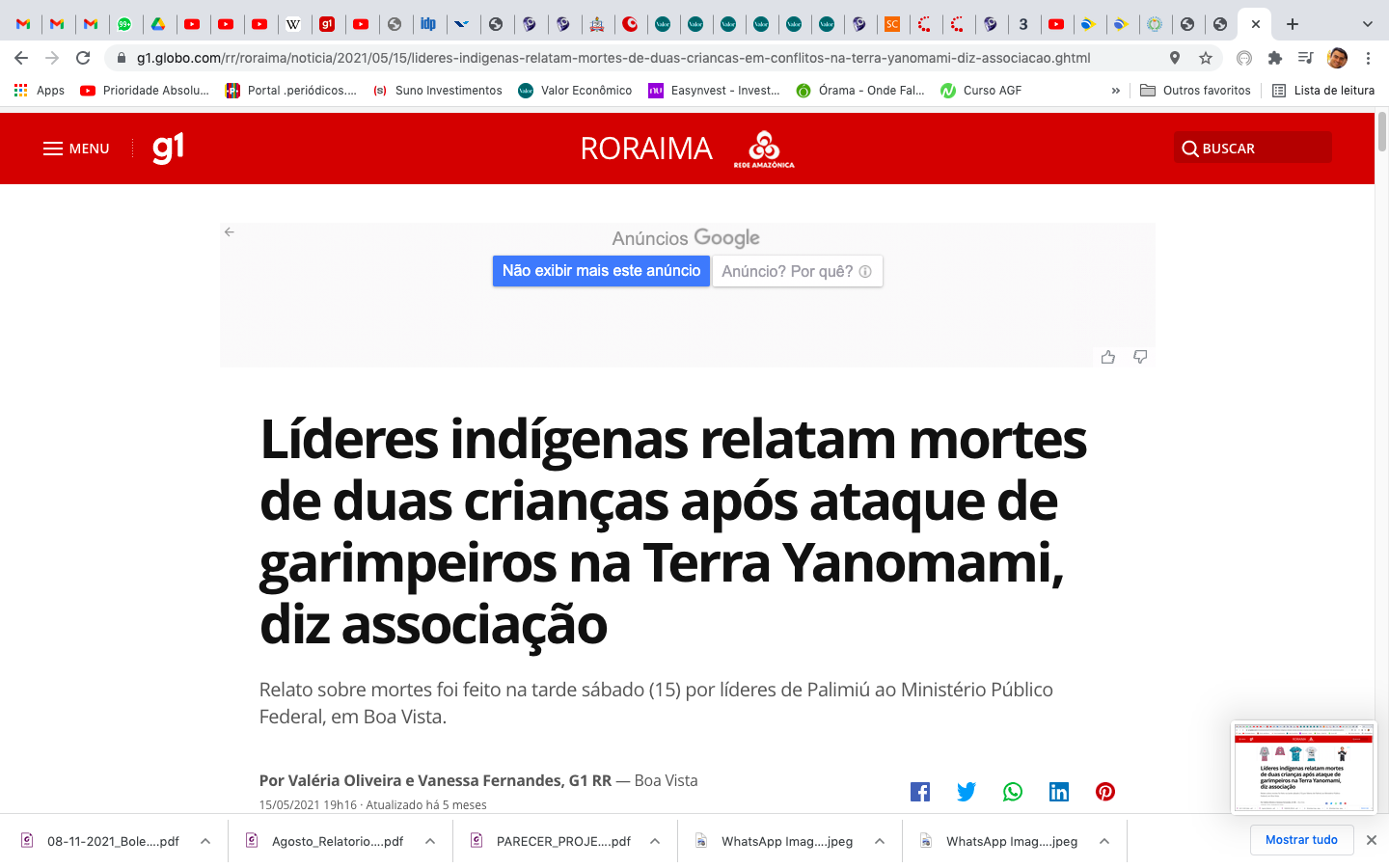 Fonte: https://g1.globo.com/rr/roraima/noticia/2021/05/15/lideres-indigenas-relatam-mortes-de-duas-criancas-em-conflitos-na-terra-yanomami-diz-associacao.ghtml
Fonte: https://jornalistaslivres.org/duas-criancas-yanomami-morrem-sugadas-em-rio-ocupado-por-maquinarios-de-garimpo-ilegal-em-rr/
Boletim Epidemiológico n. 429 MS/SESAI
Relatório Violência contra os povos indígenas no Brasil – dados de 2020
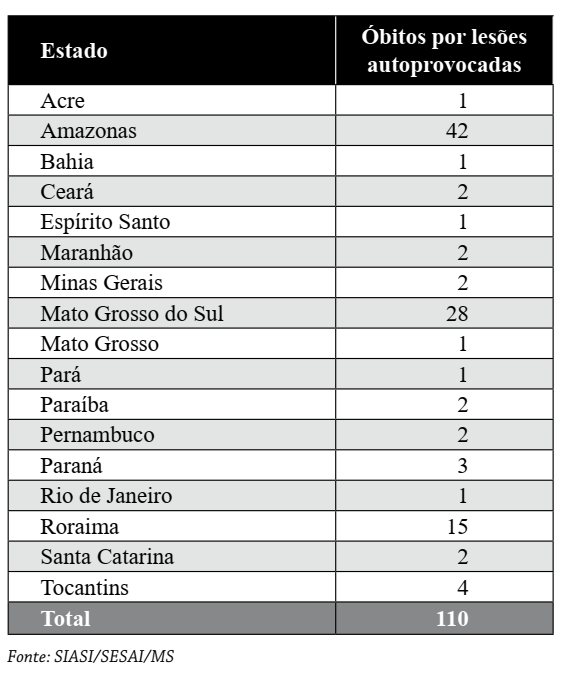 Fonte: http://www.saudeindigena.net.br/coronavirus/boletimEp.php
Fonte: https://cimi.org.br/wp-content/uploads/2021/11/relatorio-violencia-povos-indigenas-2020-cimi.pdf
Ações do MMFDH em resposta à pandemia
Fonte: MMFDH, Relatório de atividades. Ações do MMFDH em resposta à pandemia da Covid-19 (Março/220 a agosto/2021). Brasília: MMFDH, 2021, p. 11
﻿”Os sete Planos foram estruturados em três eixos, a saber, saúde, proteção social e proteção econômica...” (MMFDH,2021, p. 11)
30/01/2020 – Emergência global da pandemia do novo coronavírus
20/03/2020 – Decretação de estado de calamidade pública no Brasil
Ações do MMFDH em resposta à pandemia
﻿ “... enquanto o Plano para crianças e adolescentes envolveu treze órgãos, com 68 ações inicialmente levantadas para essa população, num investimento estimado de R$ 125 bilhões” (figura 10). (MMFDH, 2021, p. 13)
MMFDH, 2021, p. 14
Algumas questões para refletir...
Diluição das ações voltadas para crianças e adolescentes dentro dos três eixos de atuação do Ministério (promoção de direitos; enfrentamento da violência e fortalecimento das redes)

Apresentação das medidas implantadas de maneira simplificada, sem informações mais detalhadas e com perda da historicidade de sua existência como política pública
Ex.: Programa Nacional de Enfrentamento da Violência Contra a Criança e do Adolescente (Decreto n. 10.701, de 17 de maio de 2021)
Algumas questões para propor...
Inviabilidade de acesso ao conteúdo do Plano de Contingência
Site do MMFDH não apresenta nada no item Assuntos/Covid-19

Importância de acesso aos dados do planejamento e da execução das medidas traçadas no Plano de Contingência, e de avaliação de seus impactos a partir de um conjunto de indicadores multisetoriais

Necessidade de revisão do plano para pensar a contingência (ou os efeitos da pandemia) para além do estado de calamidade
Embasamento em diagnóstico – uso da metodologia da pesquisa do Conjuve
Articulação com o Plano Decenal dos DHCA
Consideração às medidas para crianças/adolescentes de PCT que levem em consideração às Resoluções n. 181/2016 e 214/2018 do Conanda